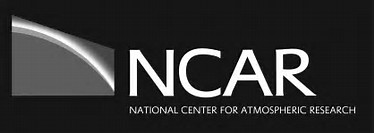 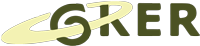 ORACLES Forecast Overview(Aerosols)
10 August 2017
Afternoon
Tools
Iowa/NCAR WRF(4 day forec.))

WRF-AAM – data assimilation to adjust emissions & with/wo fire effects WRF-CAM5 – full chemistry
Goddard
GEOS-5 Aerosols with satellite assimilation
– AOD, aerosols (00z (240hrs), 12z (120hrs)) 
UK – experimental
CAMS – with satellite assimilation
Others, trajectories, aerosols sat. products, etc…
GMAO Global Modeling and Assimilation Office
2
São Tomé e Príncipe
3
GMAO Global Modeling and Assimilation Office
Ascension
4
GMAO Global Modeling and Assimilation Office
Saturday August 12 12z
4 different met drivers
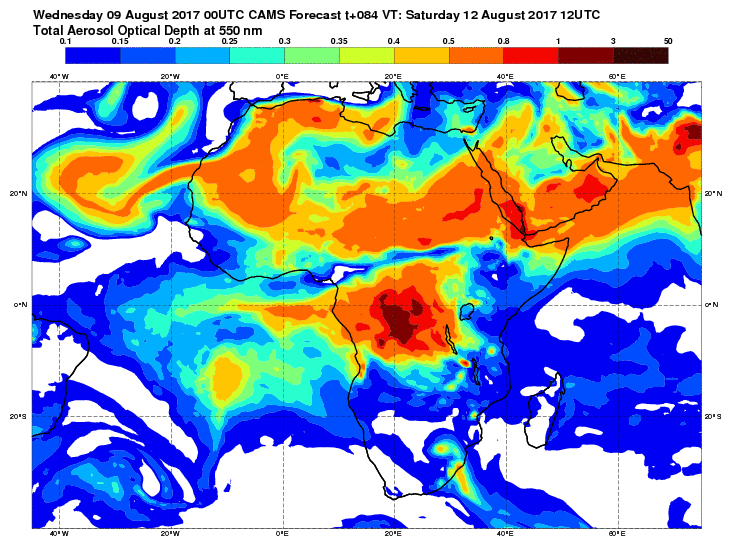 5
GMAO Global Modeling and Assimilation Office
Thursday August 10 12 z
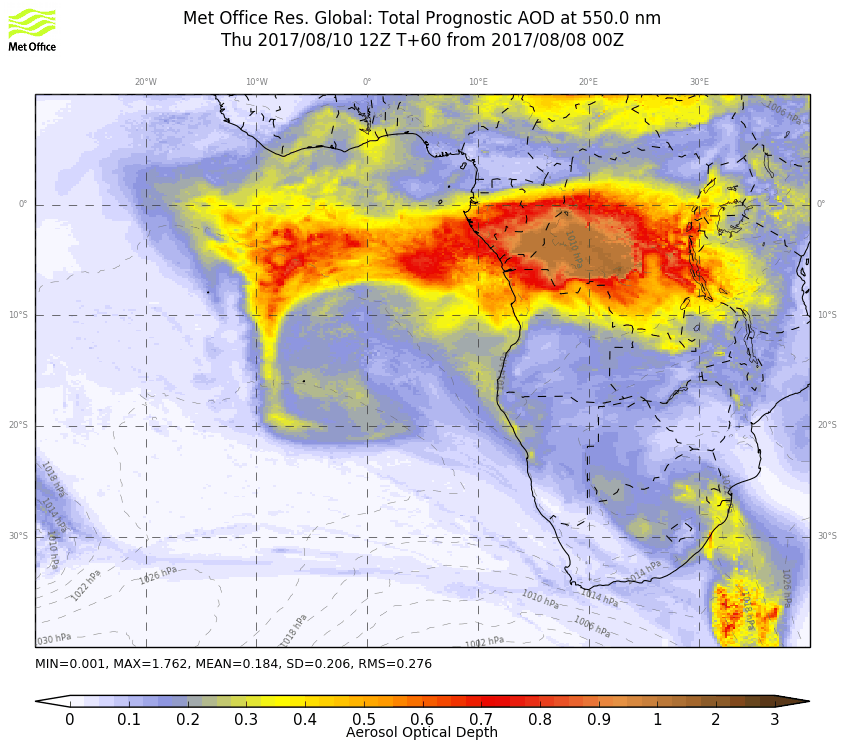 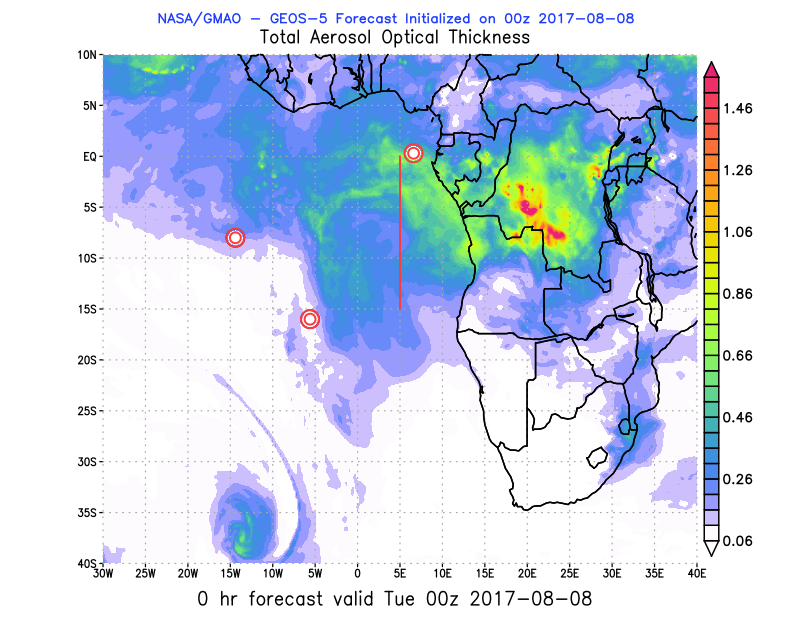 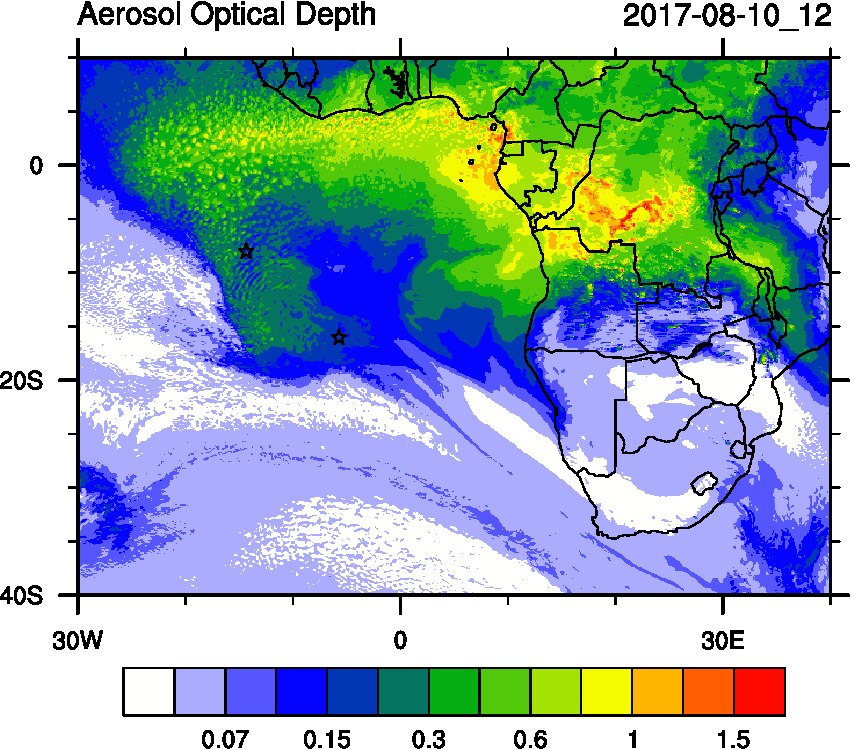 6
GMAO Global Modeling and Assimilation Office
Thursday August 10 12 z (NEW)
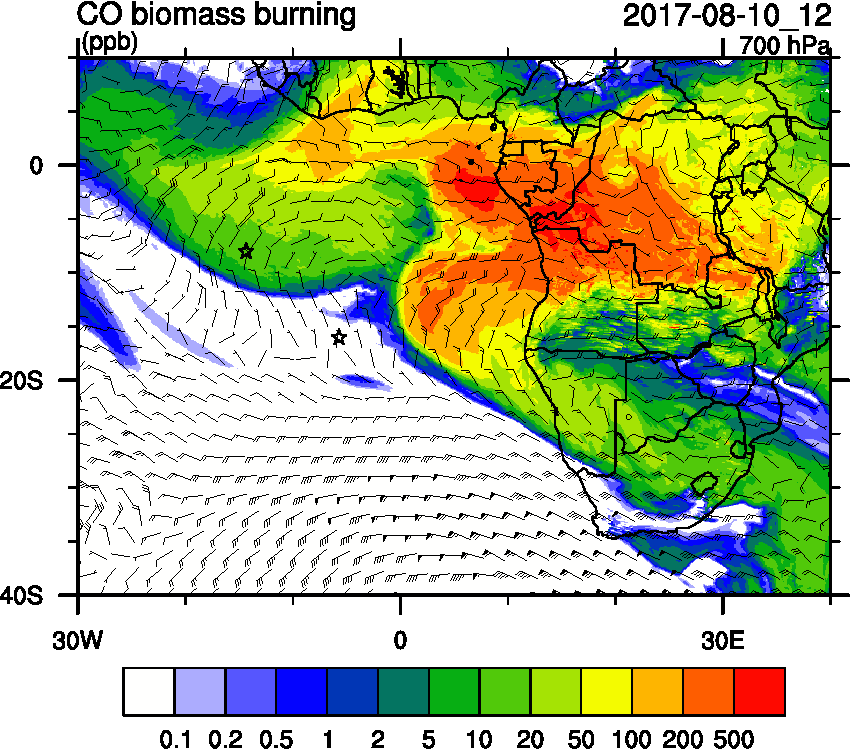 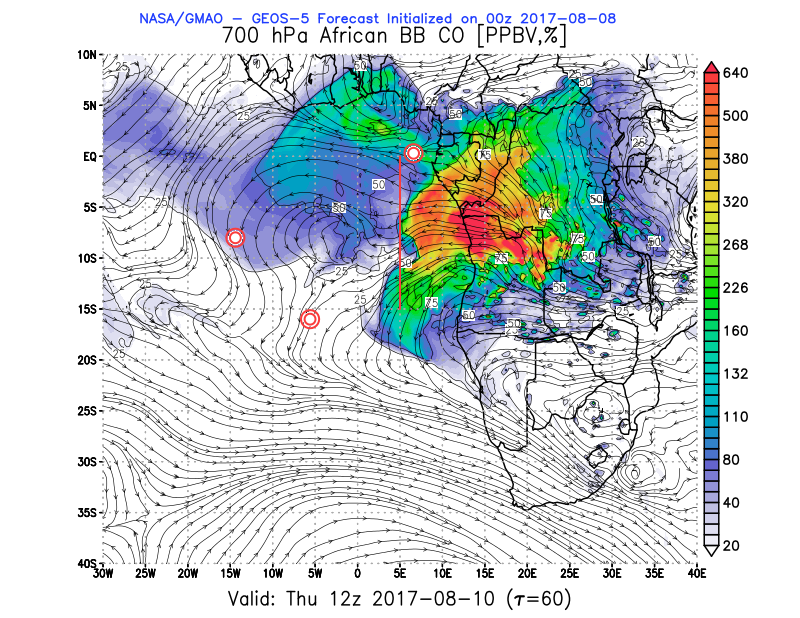 7
GMAO Global Modeling and Assimilation Office
Saturday August 12 12z
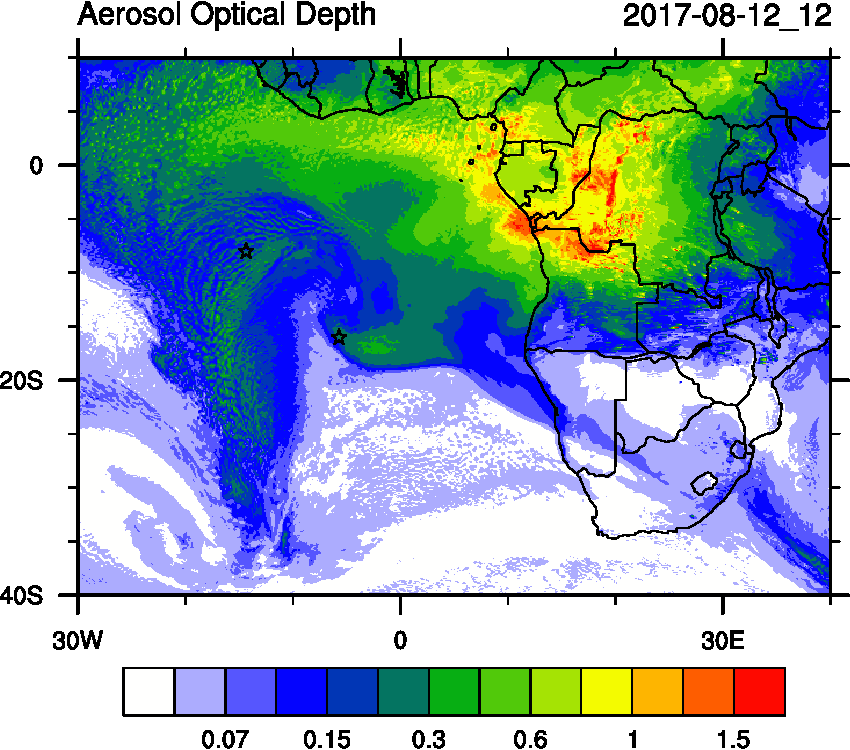 GMAO Global Modeling and Assimilation Office
8
Saturday August 12 12z
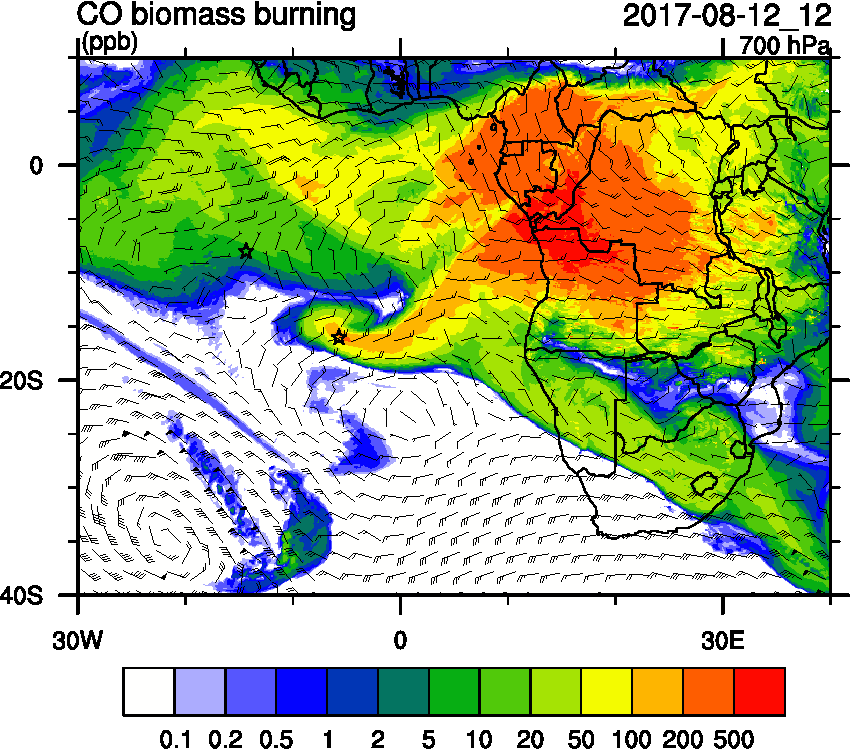 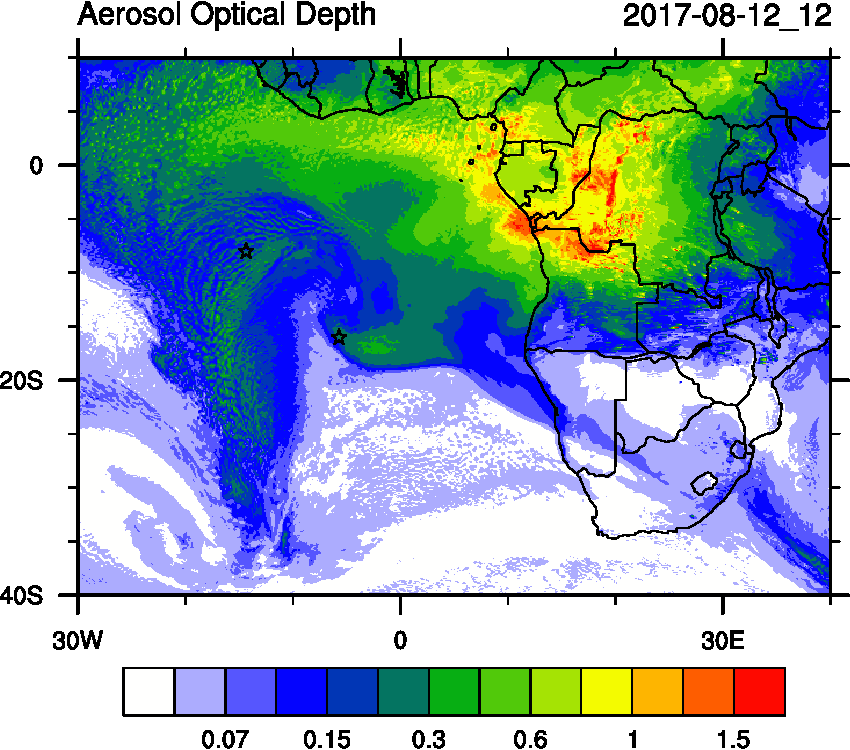 GMAO Global Modeling and Assimilation Office
9
Saturday August 12 12z
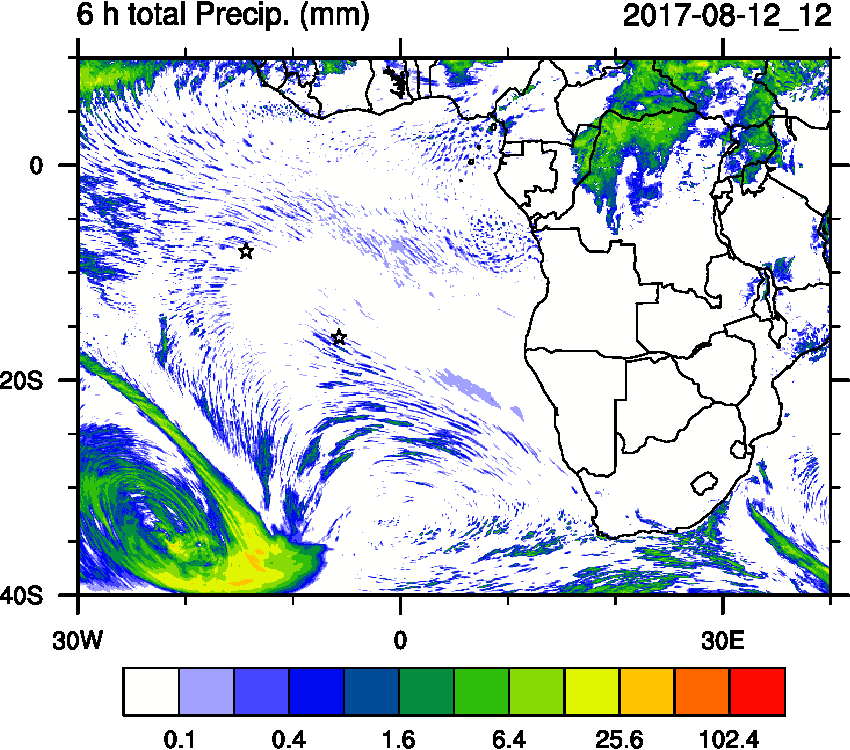 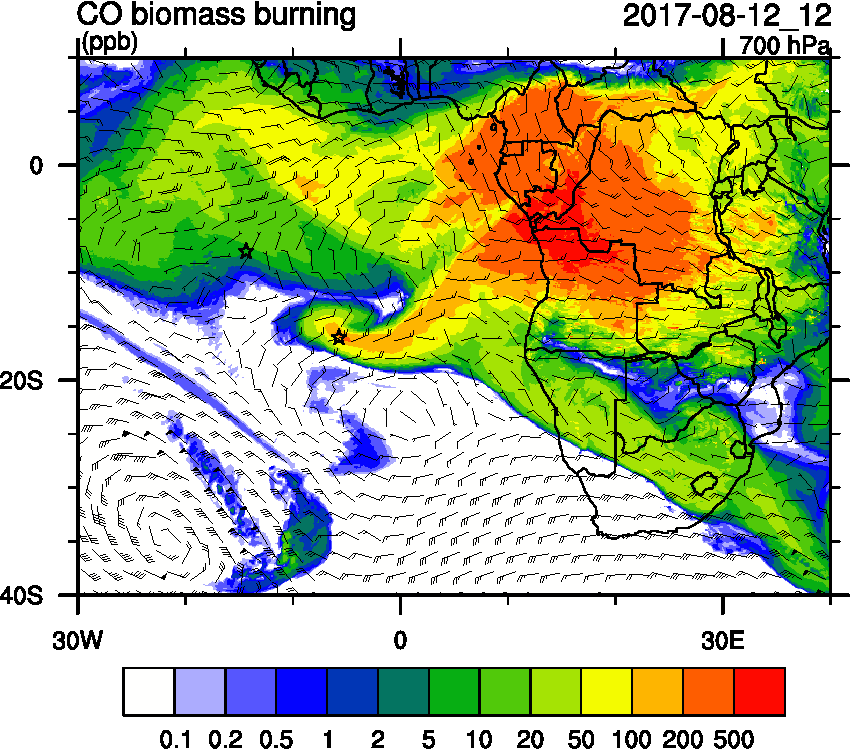 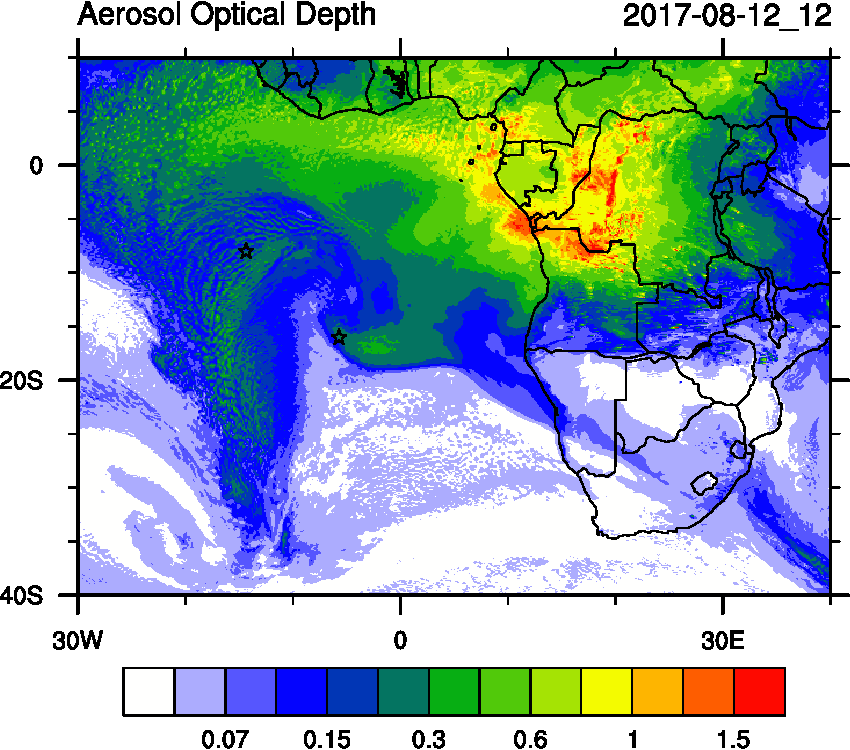 GMAO Global Modeling and Assimilation Office
10
Prec Comparison Sunday (06) August 2017 03Z
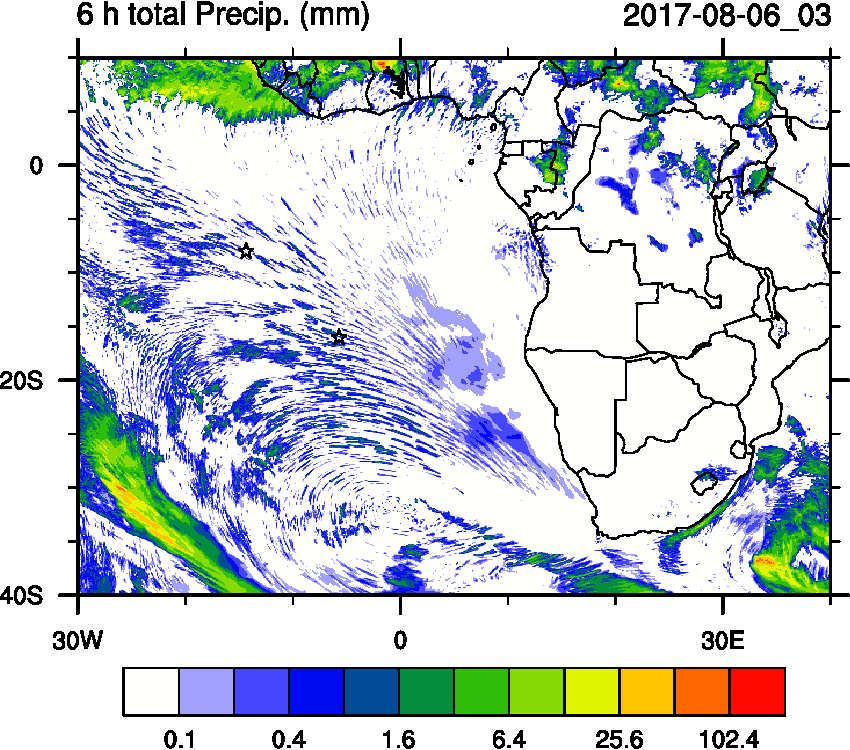 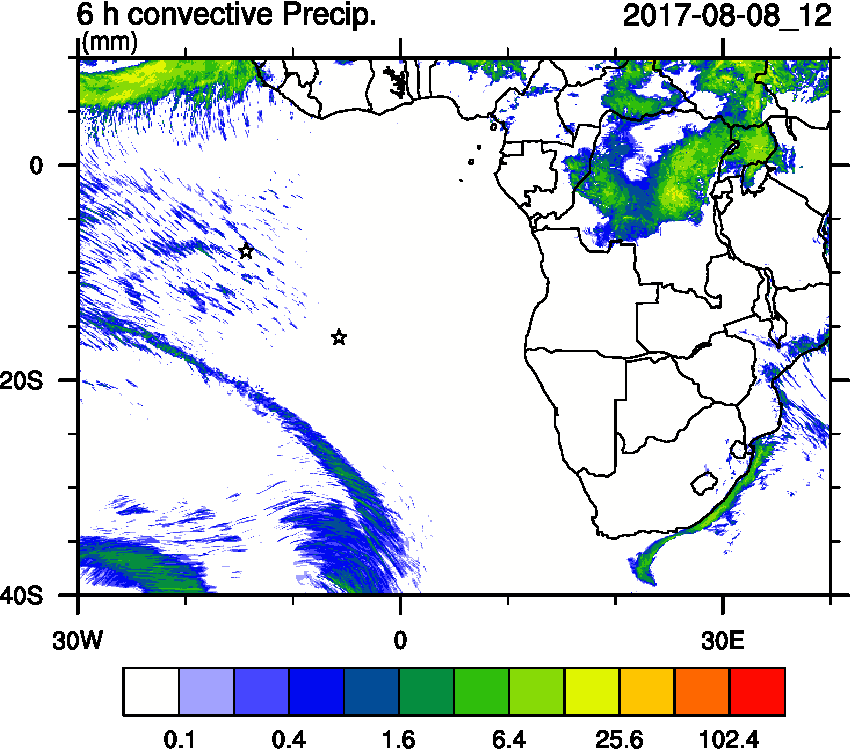 OBS
ORACLES Forecast Briefing
11
Saturday August 12 (12z)
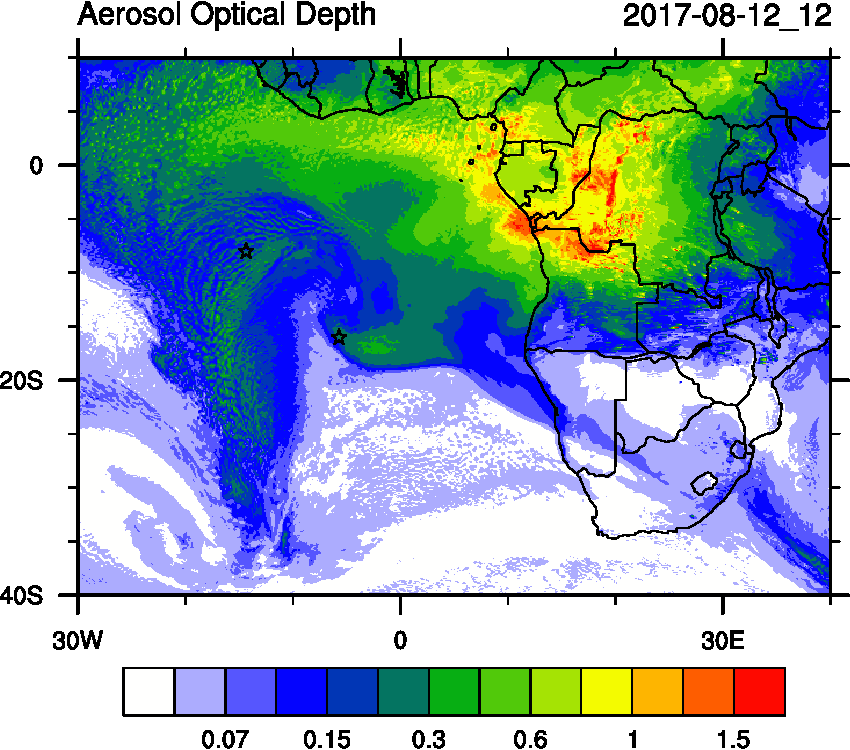 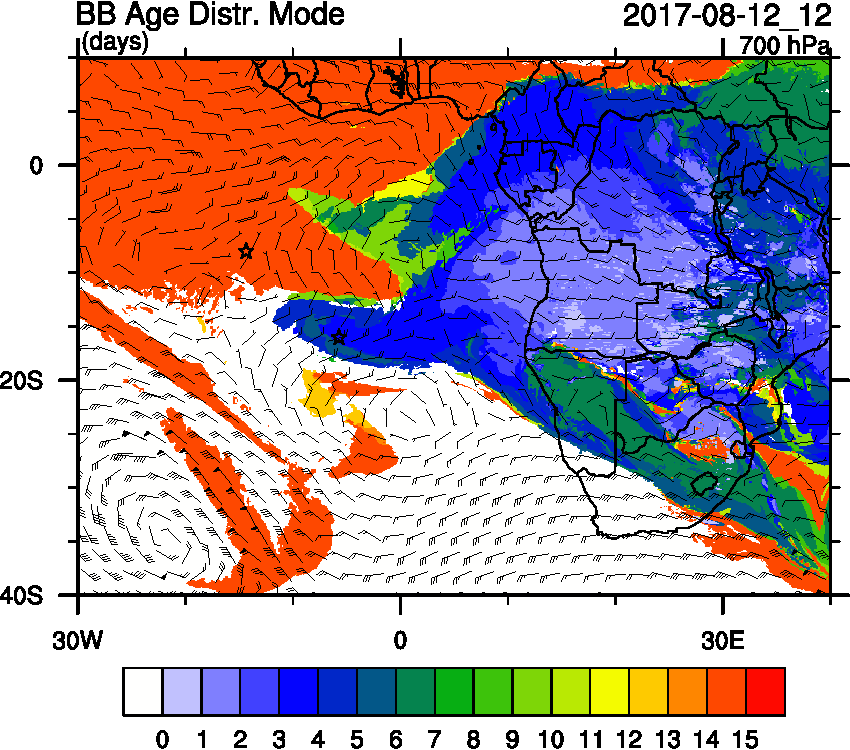 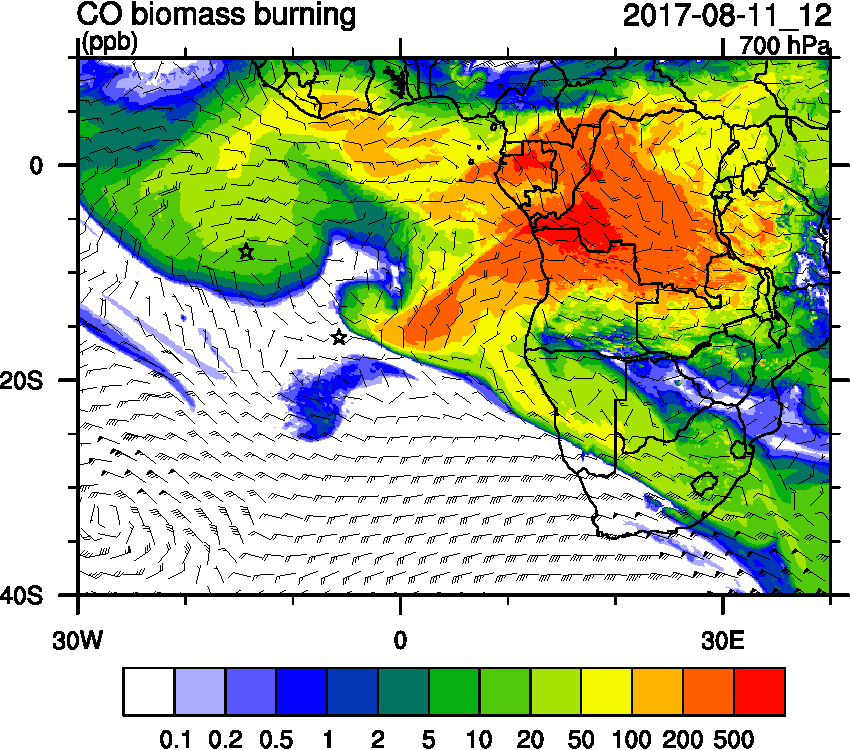 GMAO Global Modeling and Assimilation Office
12
Saturday August 12 (12z)
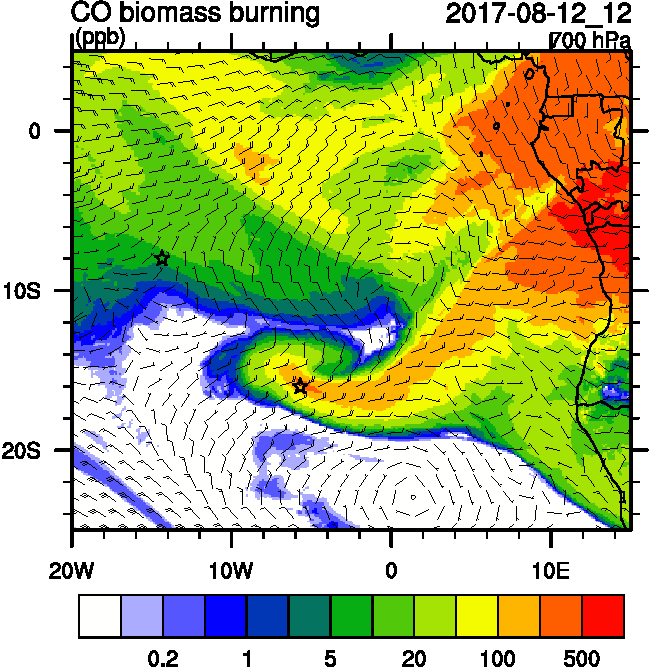 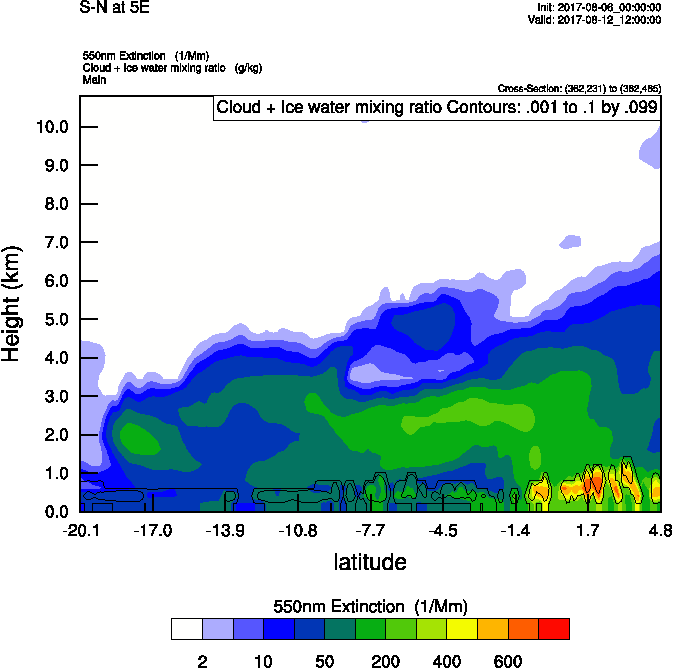 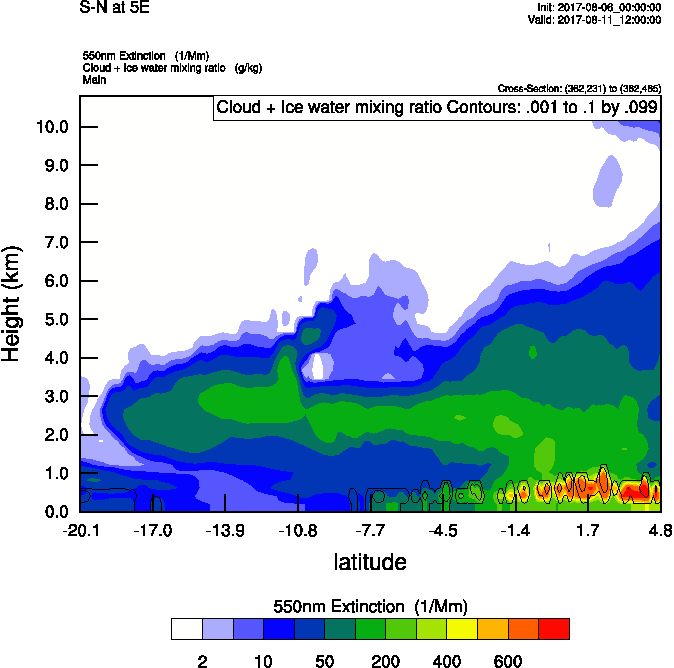 GMAO Global Modeling and Assimilation Office
13
Saturday August 12 (12z)
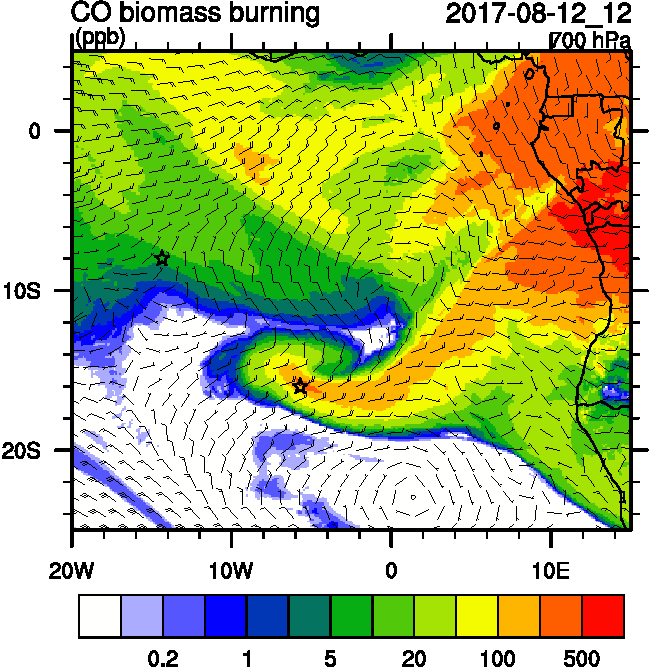 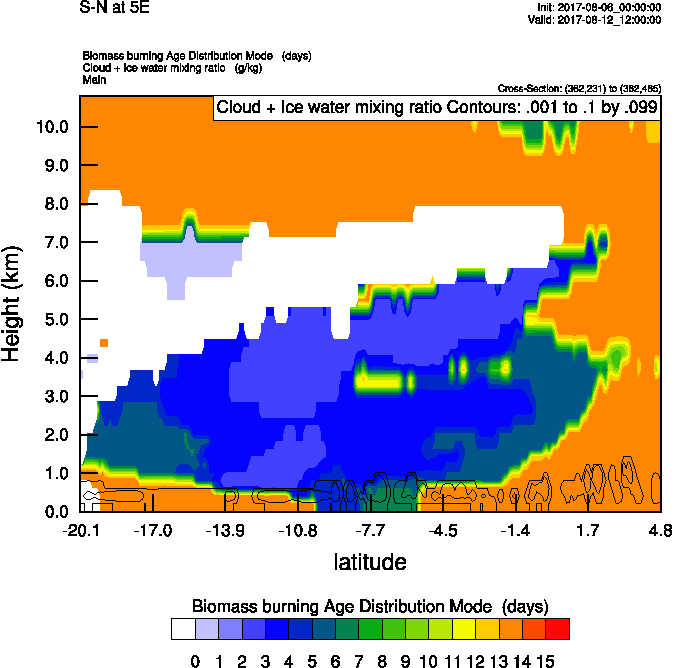 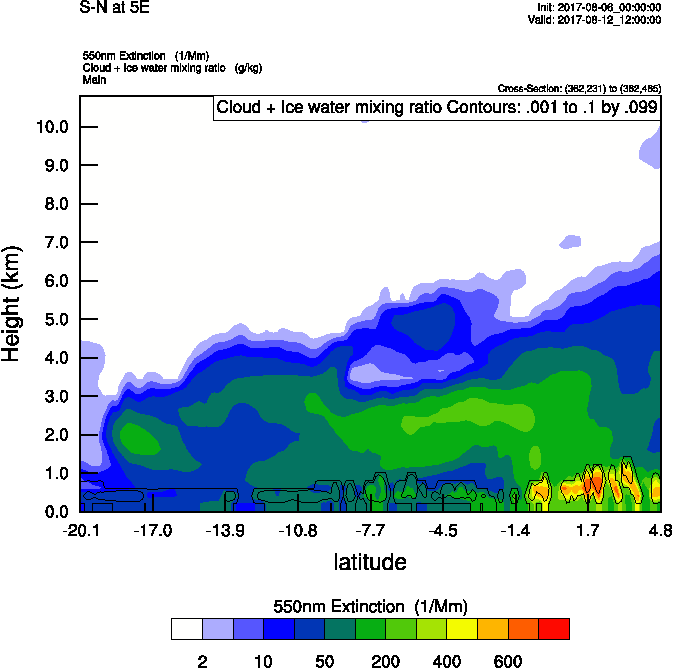 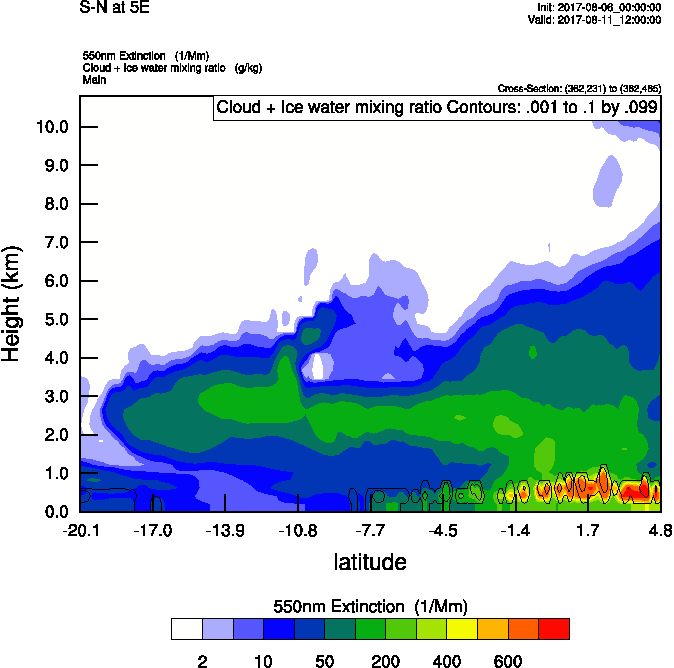 GMAO Global Modeling and Assimilation Office
14
Wednesday August 9
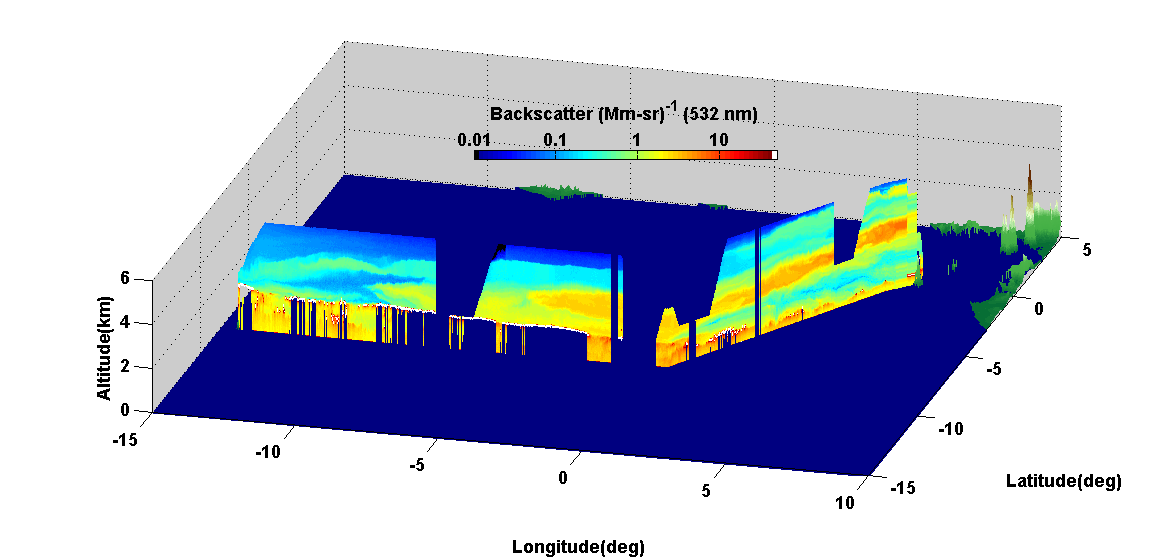 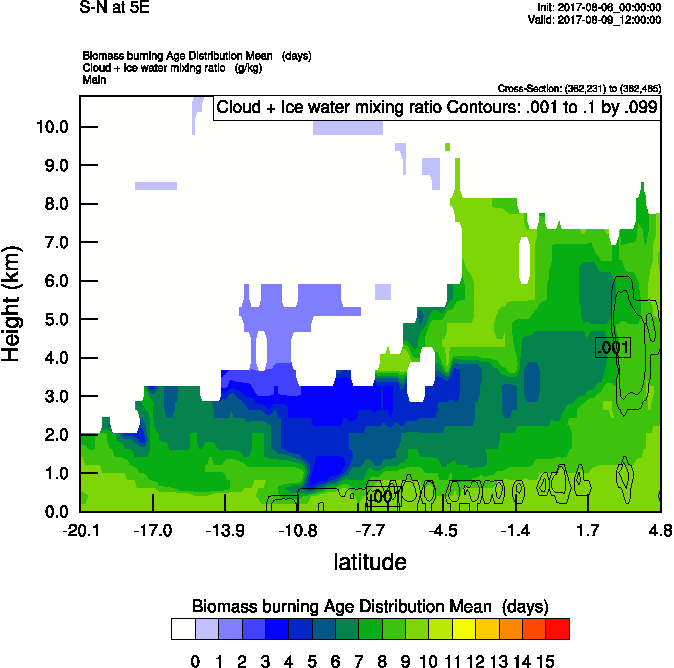 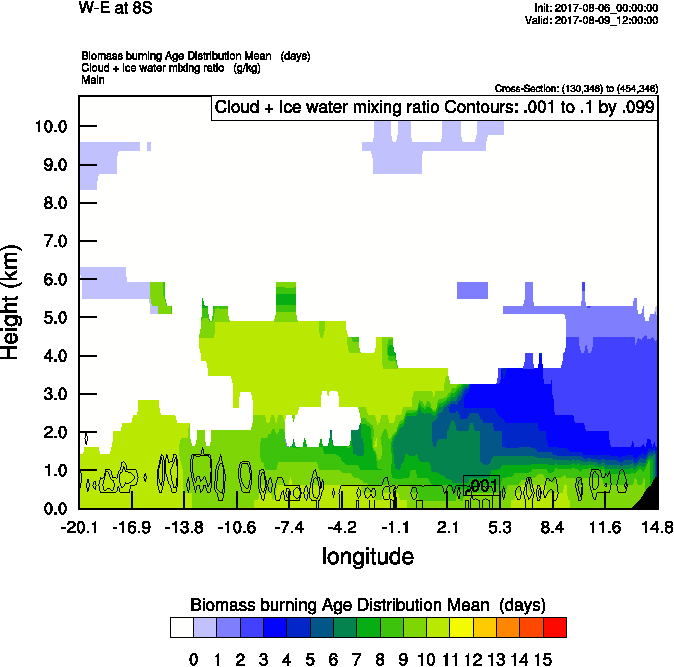 HSRL-2
GMAO Global Modeling and Assimilation Office
15
Saturday August 12 (12z)
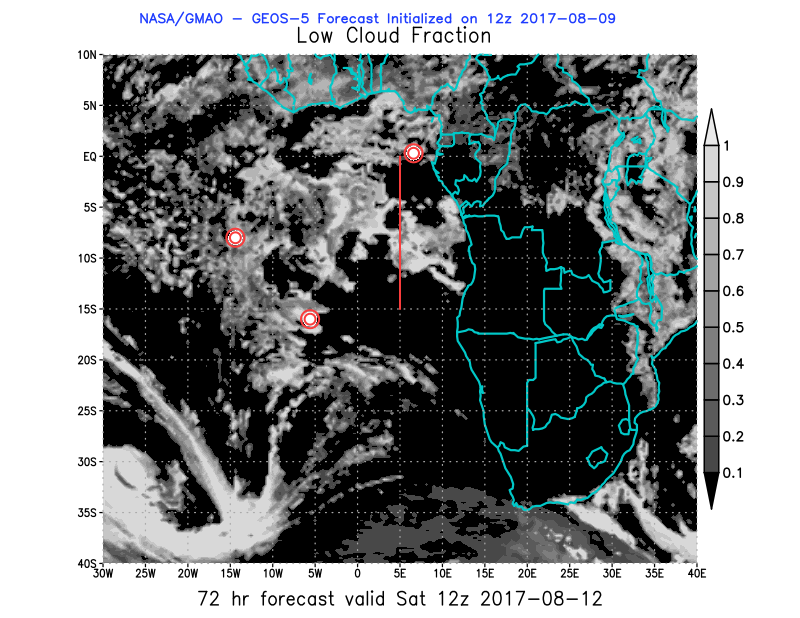 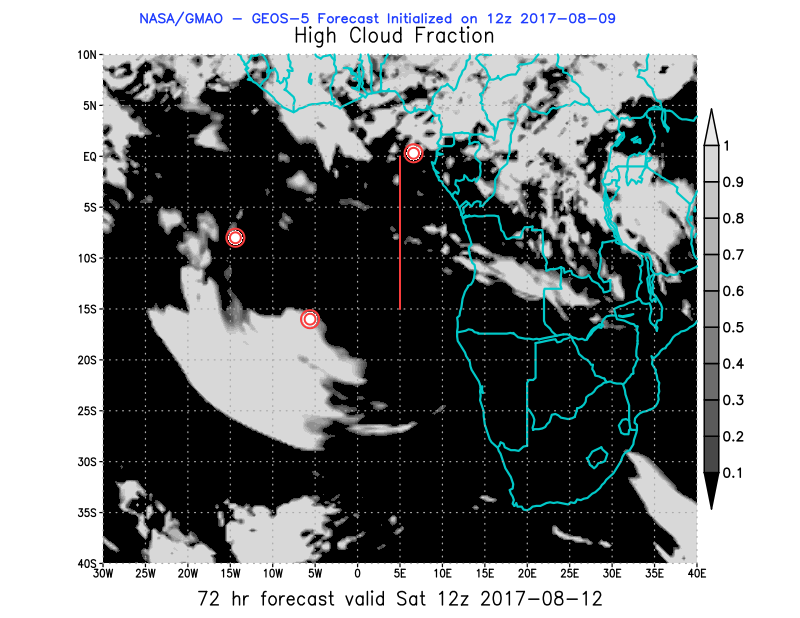 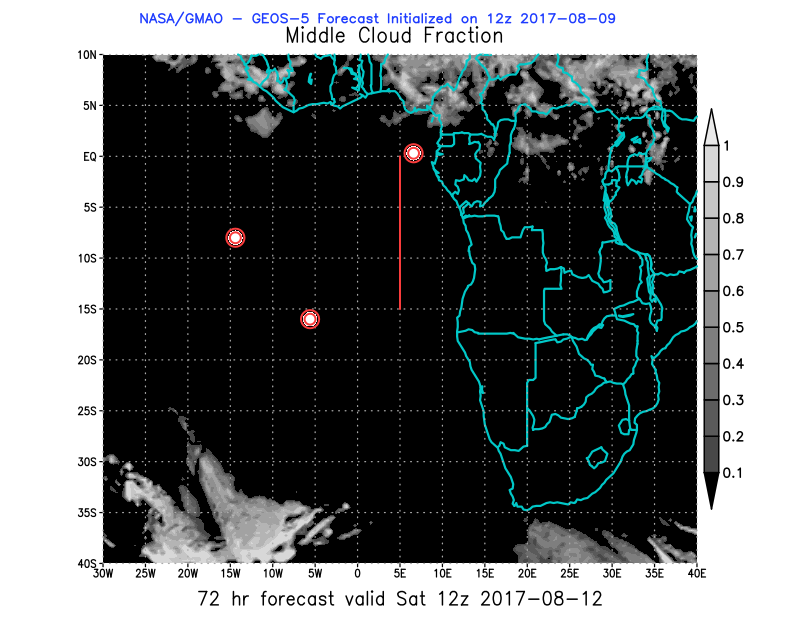 16
GMAO Global Modeling and Assimilation Office
Saturday August 12 (12z)
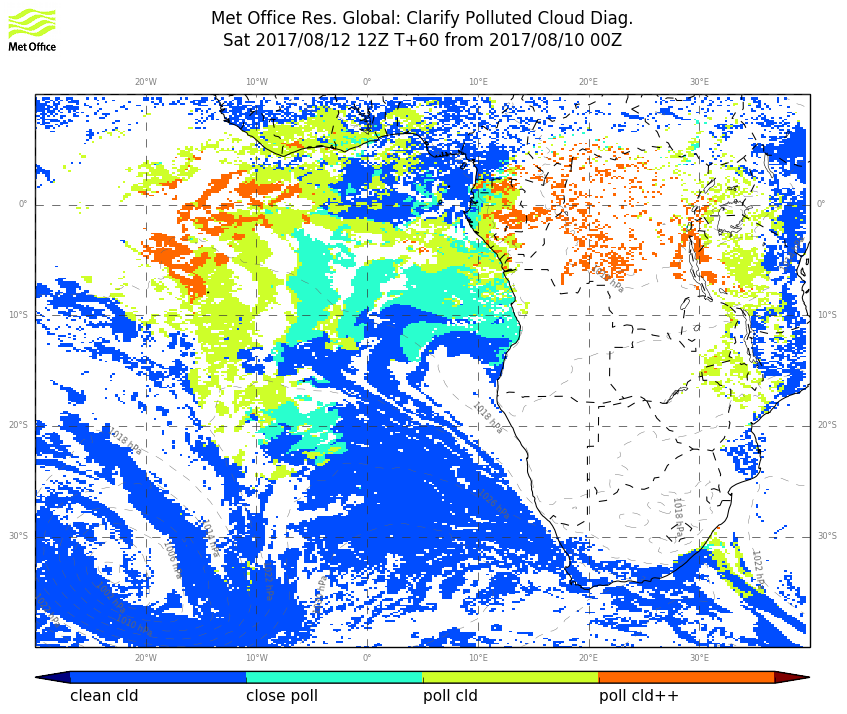 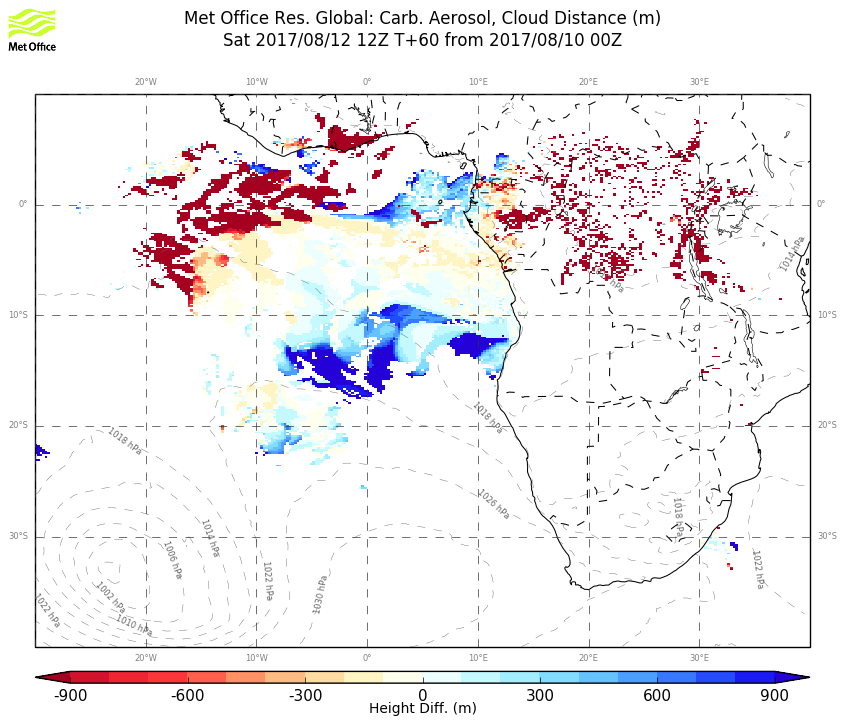 GMAO Global Modeling and Assimilation Office
17
DUST AOD 08-18/Aug
GMAO Global Modeling and Assimilation Office
18
GMAO Global Modeling and Assimilation Office
19